20XX
紫色弥散风
产品介绍模板
PRODUCT INTRODUCTION
汇报人：OfficePLUS
20XX/12/31
水晶晶系
PART
ONE
水晶性质
PART
TWO
目  录
CONTENTS
水晶种类
PART
THREE
水晶工艺
PART
FOUR
1
水 晶 晶 系
CRYSTAL SYSTEM
晶  系
高
等轴晶系
高级晶族
六方晶系
四方晶系
中级晶族
三方晶系
按晶体几何形态的
对称程度划分为7类
斜方晶系
单斜晶系
低级晶族
三斜晶系
低
等 轴 晶 系
ISOMETRIC SYSTEM
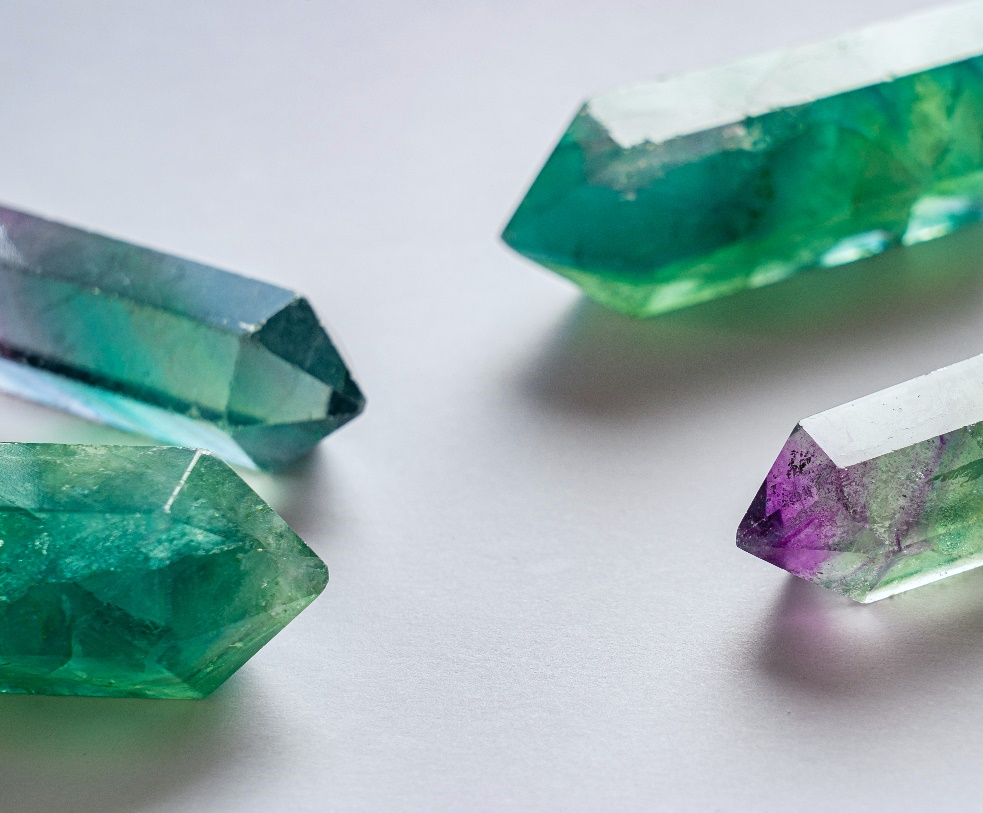 轴长：a=b=c
轴角：α=β=γ=90°
黄铁矿
萤石
闪锌矿
六 方 晶 系
HEXAGONAL CRYSTAL SYSTEM
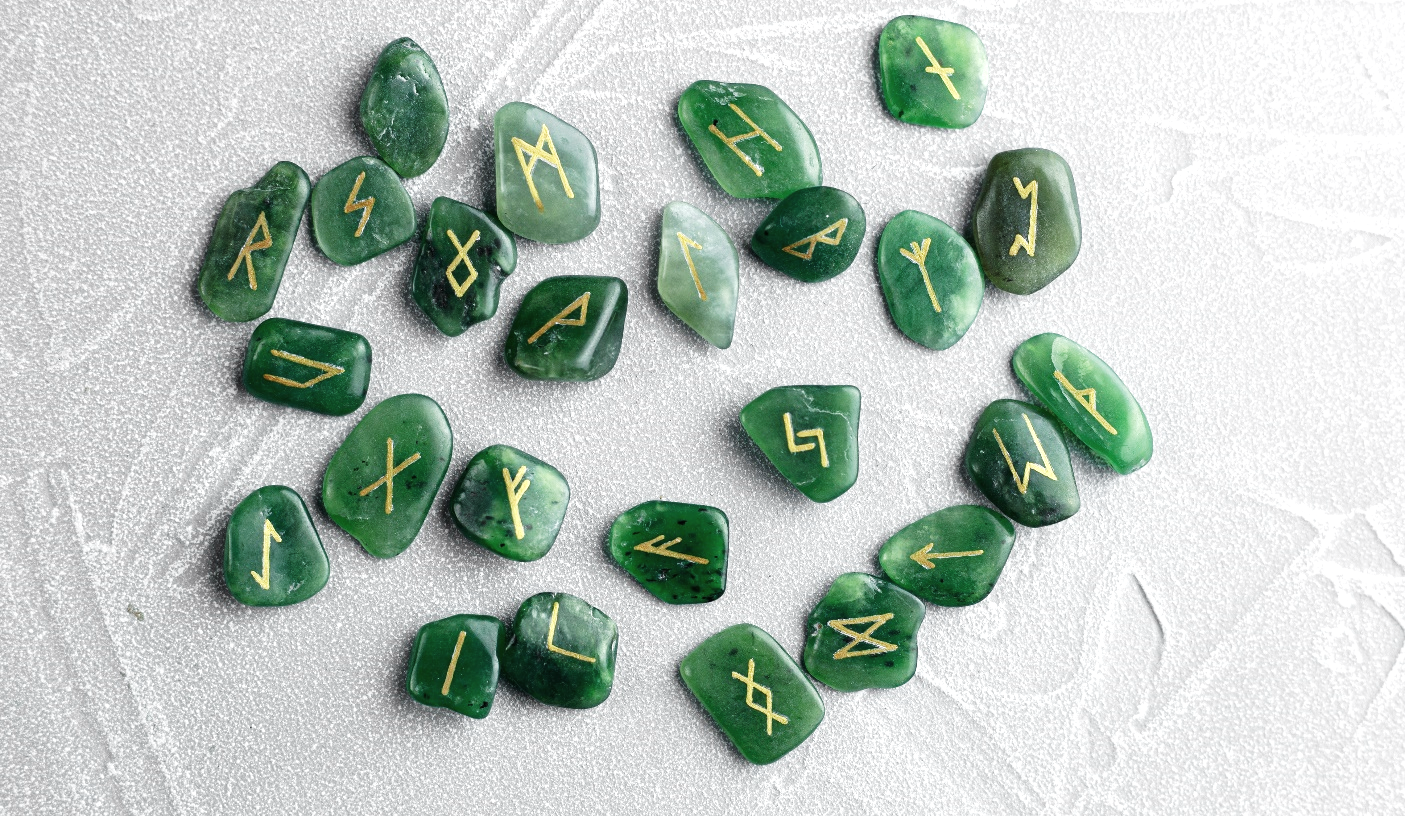 轴长：a=b≠c
轴角：α=β=90°，γ=120°
东陵玉
磷灰石
海蓝宝
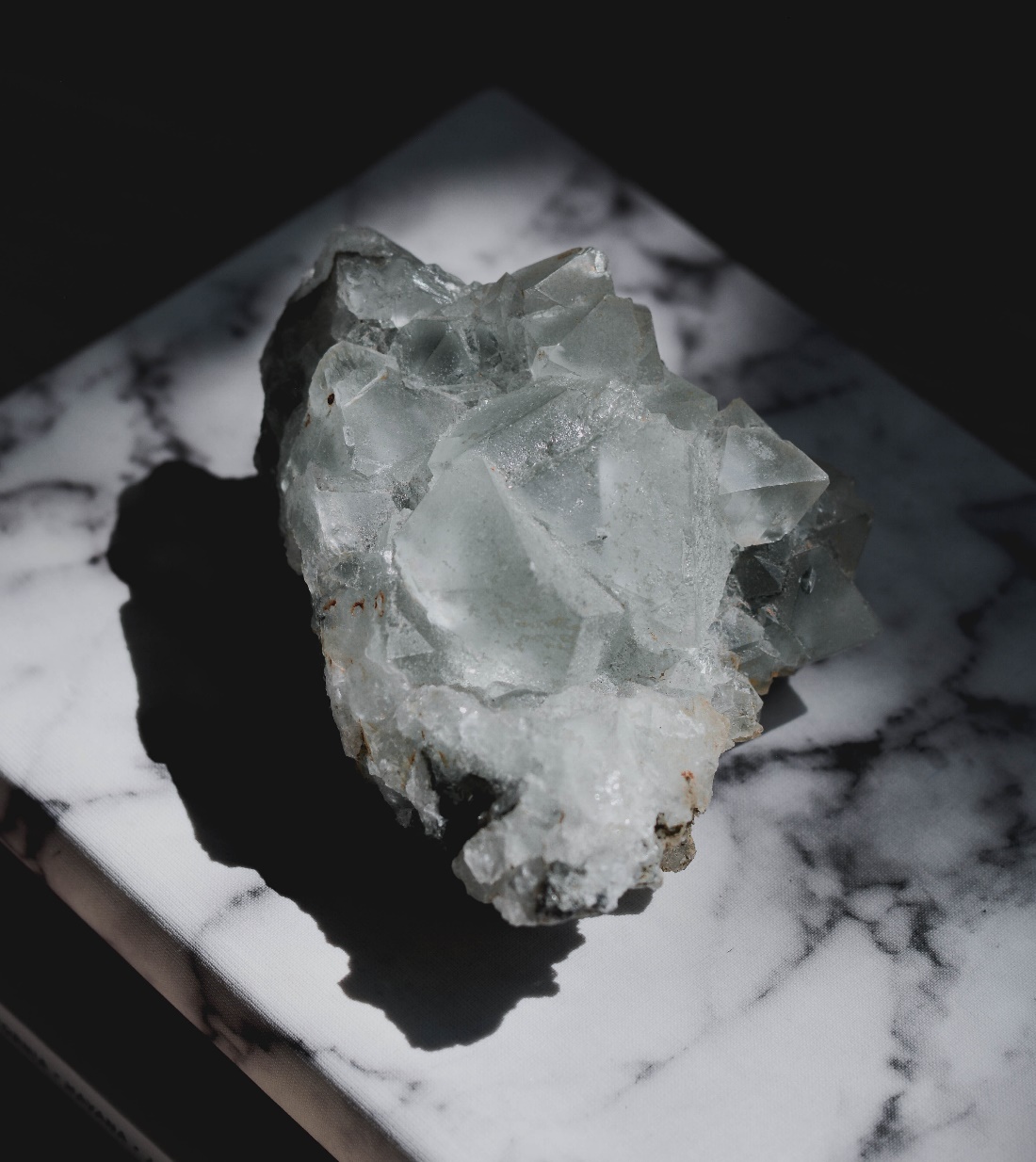 四 方 晶 系
TETRAGONAL SYSTEM
轴长：a=b≠c
轴角：α=β=γ=90°
金红石
鱼眼石
锡石
三 方 晶 系
TRIGONAL SYSTEM
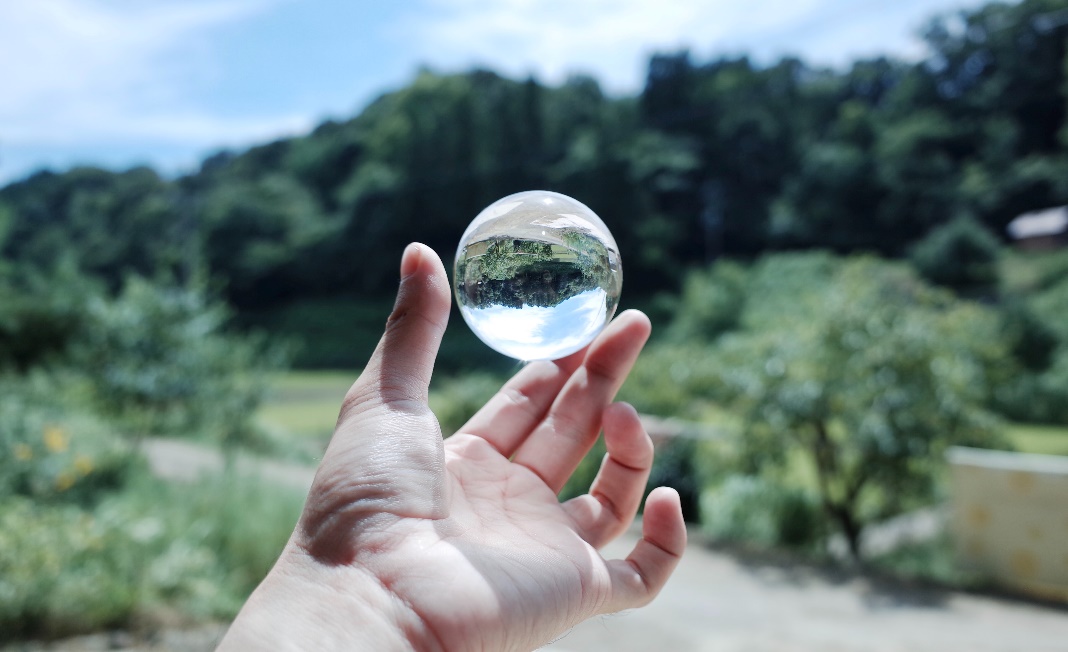 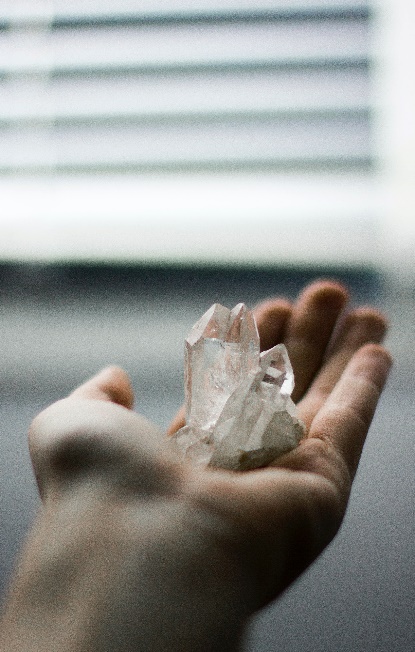 轴长：a=b=c
轴角：α=β=γ<120°≠90°
白水晶
紫水晶
碧玺
斜 方 晶 系
ORTHORHOMBIC 
SYSTEM
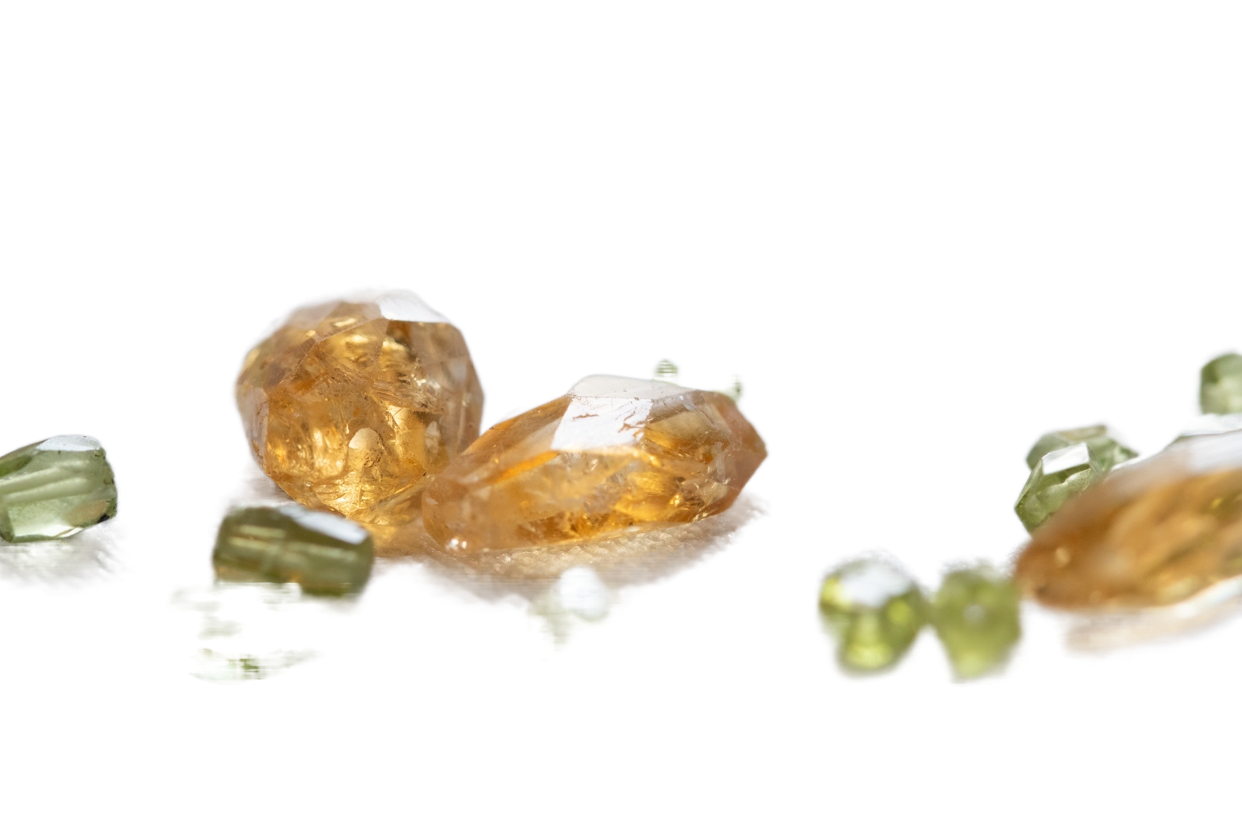 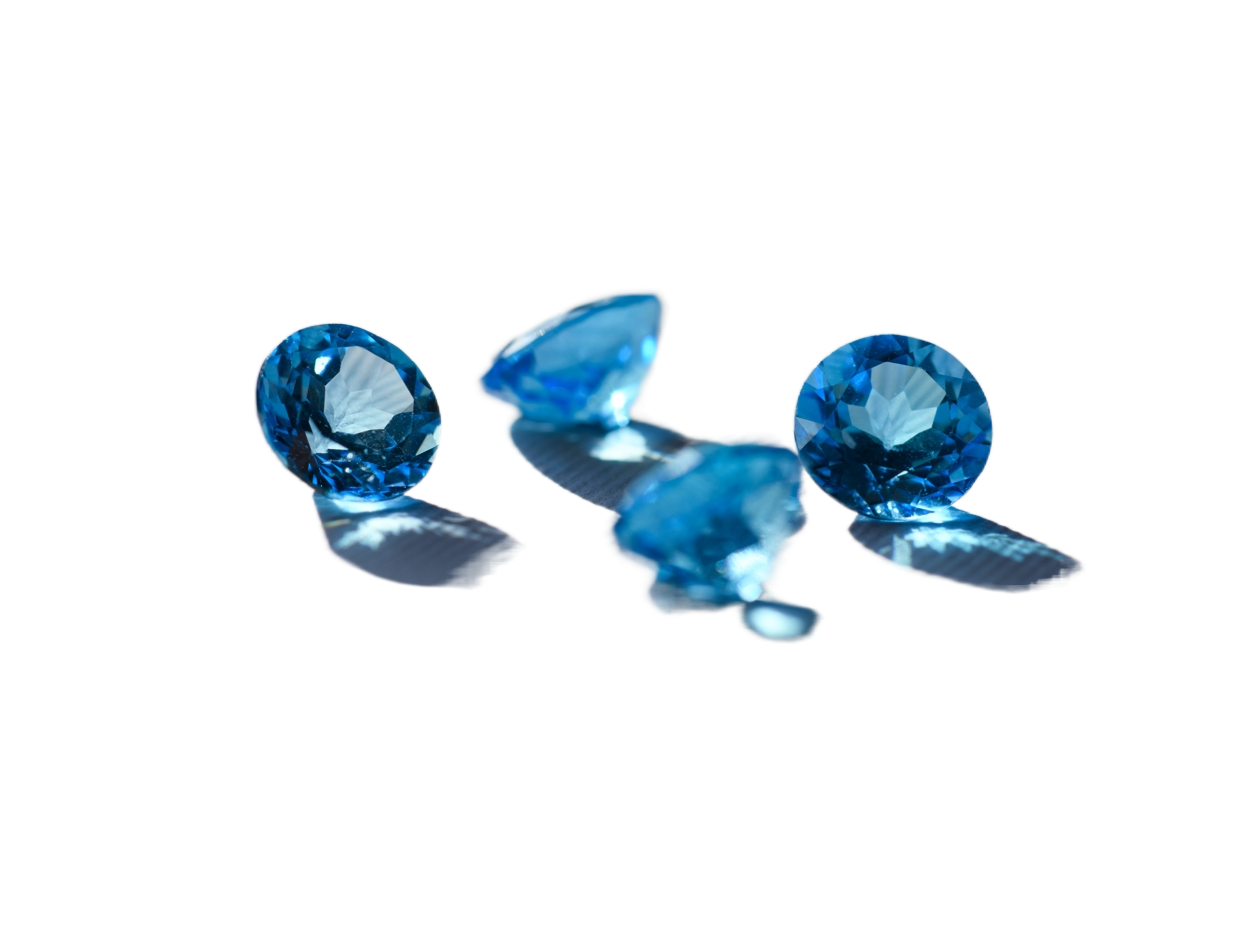 黄玉
橄榄石
氯铜矿
轴长：a≠b≠c
轴角：α=β=γ=90°
单 斜 晶 系
MONOCLINIC CRYSTAL SYSTEM
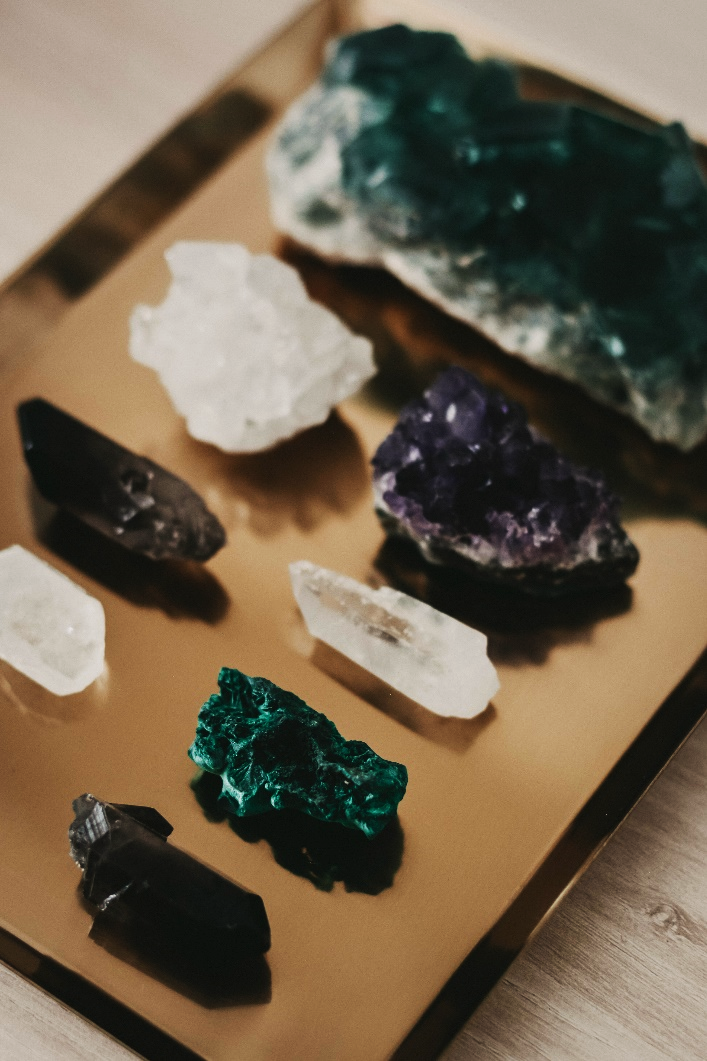 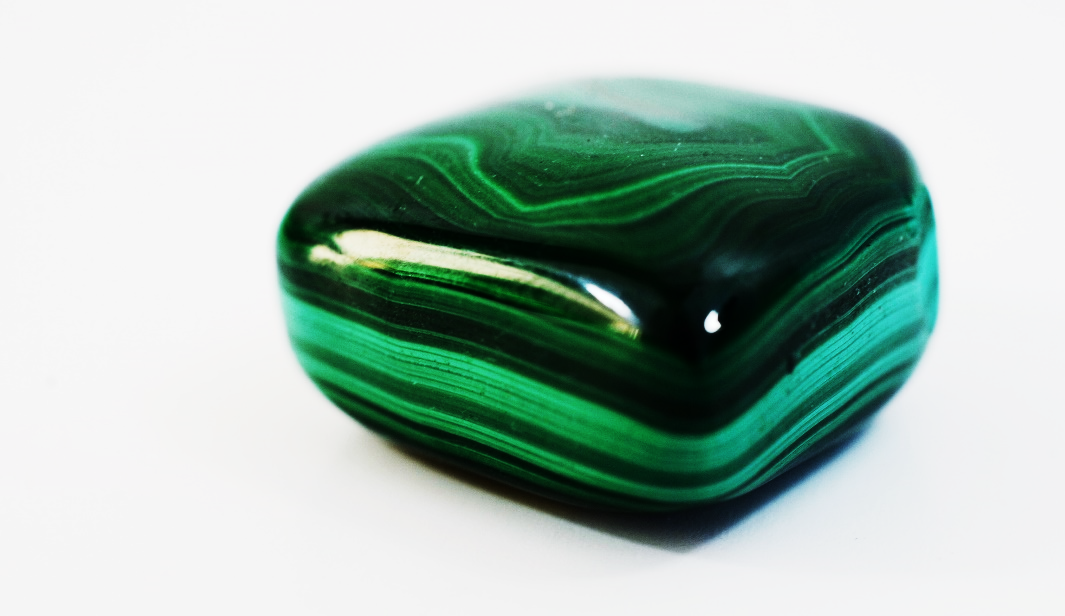 孔雀石
月光石
紫锂辉
轴长：a≠b≠c
轴角：α=β=90°≠γ
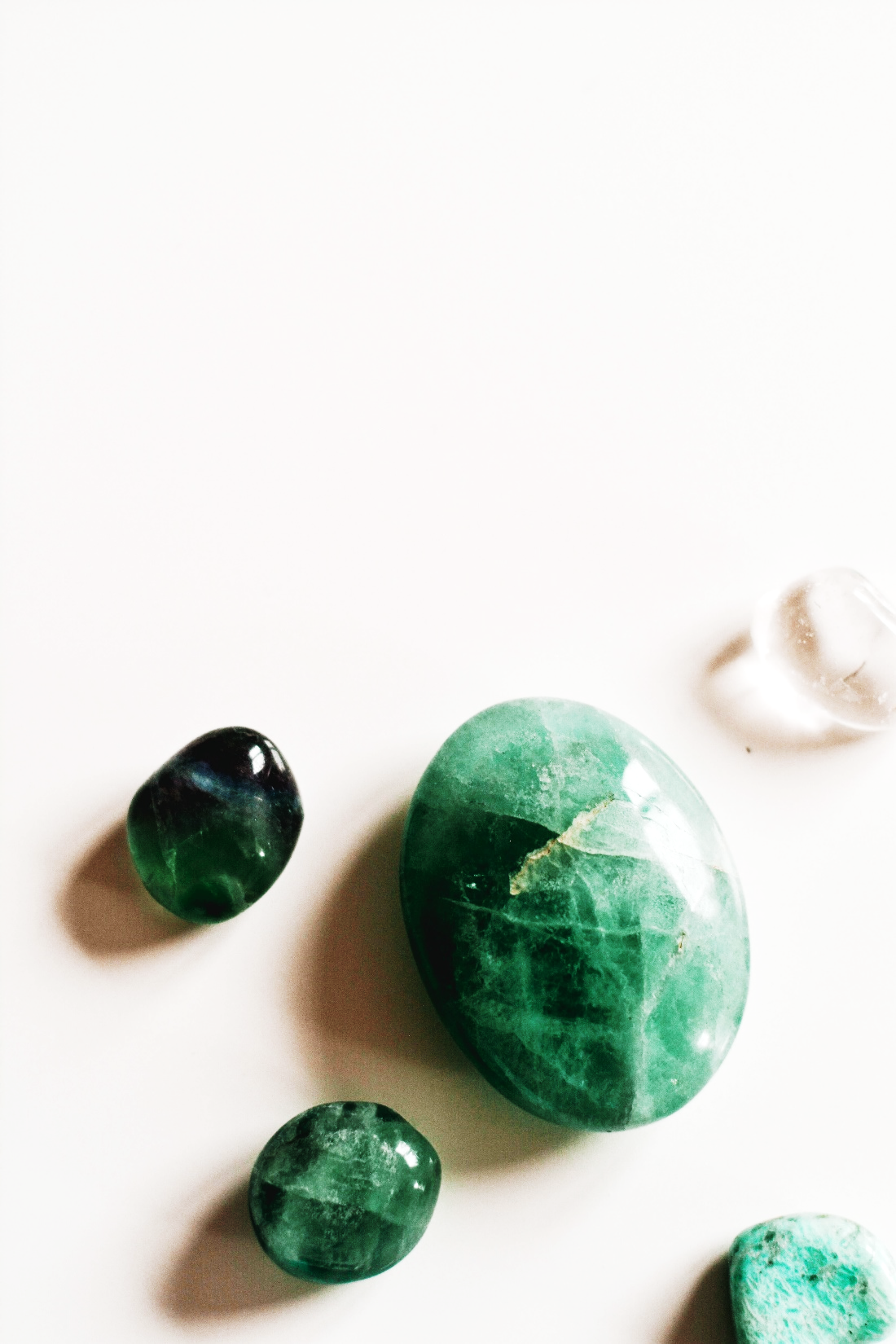 三 斜 晶 系
轴长：a≠b≠c
轴角：α≠β≠γ≠90°
日光石
天河石
拉长石
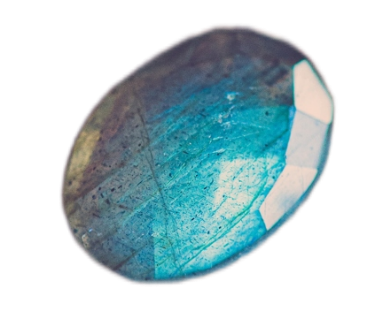 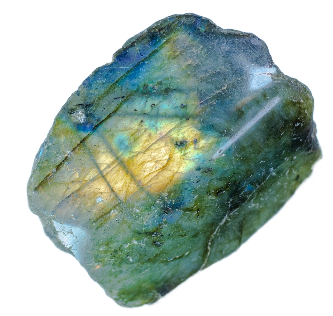 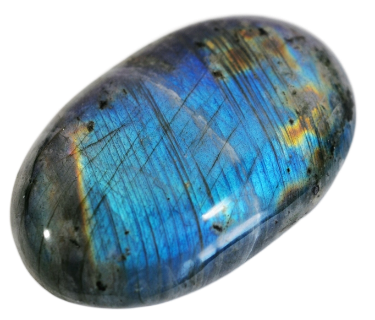 2
水 晶 性 质
CRYSTAL QUALITY
水 晶 形 成
水晶
玛瑙
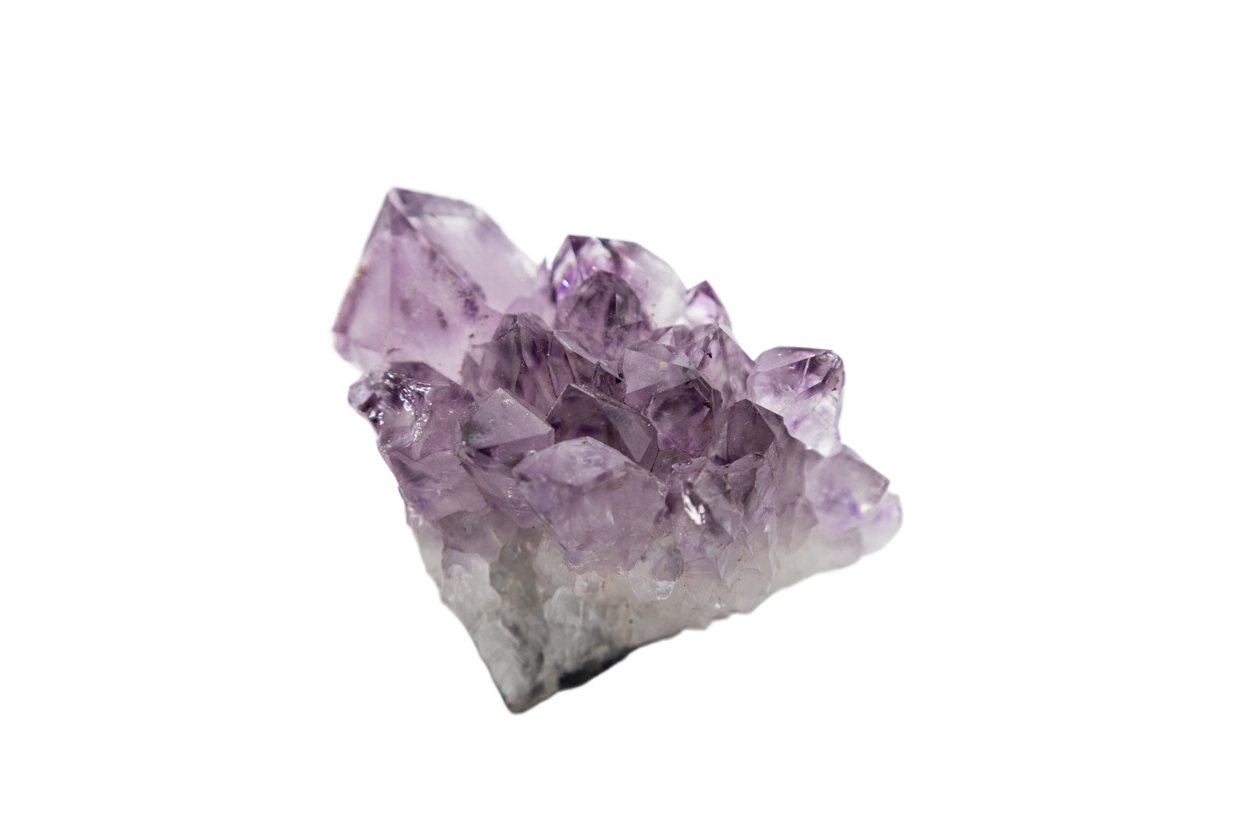 结晶完美
胶化脱水
石英
玉髓
结晶不完美
晶粒＜μm
光 学 性 质
无色
浅至深的紫/黄/褐/绿/红色
1.544－1.553
几乎不超出此范围
颜
色
折
射
①
④
玻璃光泽
断口处为油脂光泽
0.013
随照明光的不同而变化
光
泽
色
散
②
⑤
与透过光的质与量有关
仅见轮廓为半透明
一轴晶正光性
中心常为淡绿或淡粉色
③
⑥
透
明
光
性
力 学 性 质
硬 度
摩氏硬度7
断 口
熔 点
贝壳状
1713℃
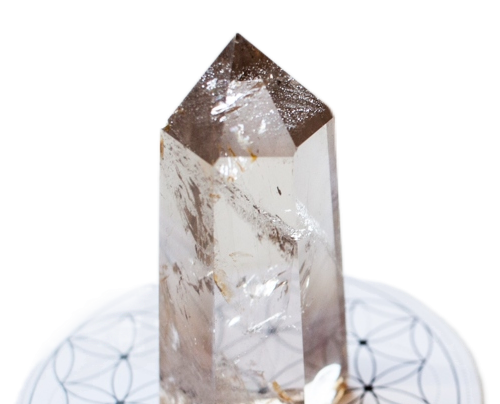 解 理
条 痕
无解理
无色
水 晶 颜 色
白   色
黄   色
绿   色
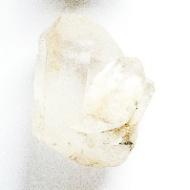 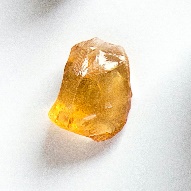 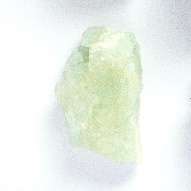 纯洁 和谐
财富 收获
疗愈 沟通
黑   色
橙   色
蓝   色
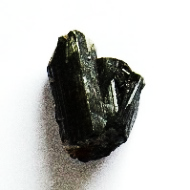 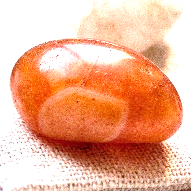 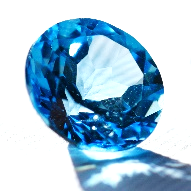 落地 净化
活力 权力
冥想 平衡
粉   色
红   色
紫   色
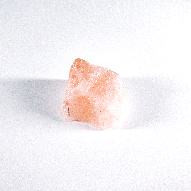 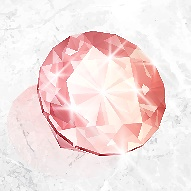 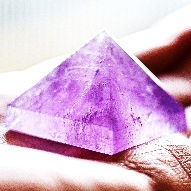 爱情 浪漫
热情 勇气
神秘 直觉
3
水 晶 种 类
CRYSTAL VARIETY
水 晶 分 类
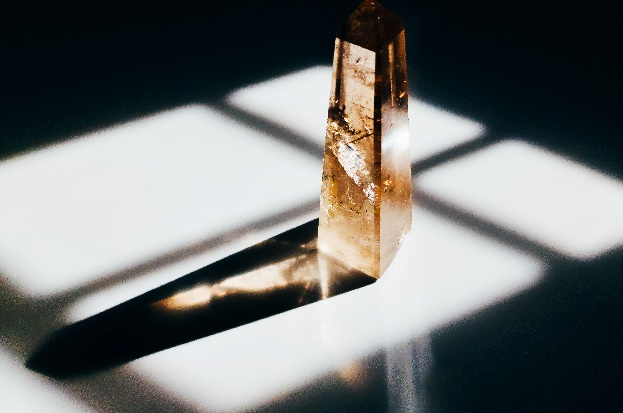 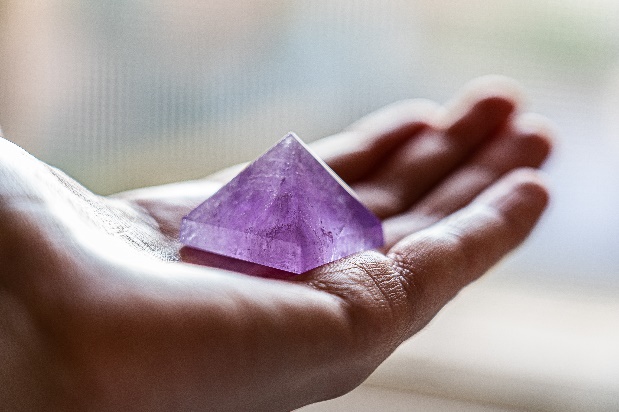 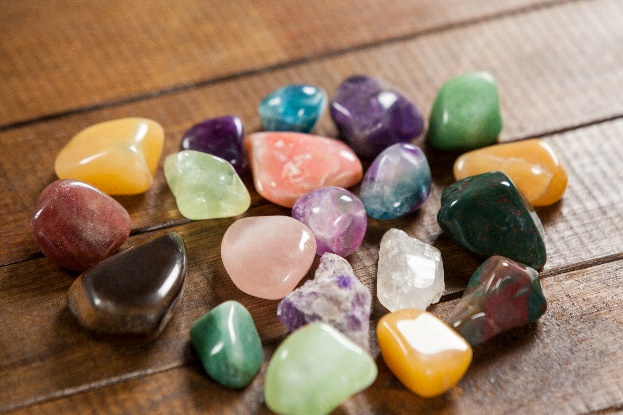 显晶类
隐晶类
特别类
由多条六角形水晶柱（六方晶系）生成
一簇的水晶簇
非常平滑，肉眼不能
观察到六角形结晶
需以显微镜协助
水晶分别很大
难以归类为显晶类
或隐晶类
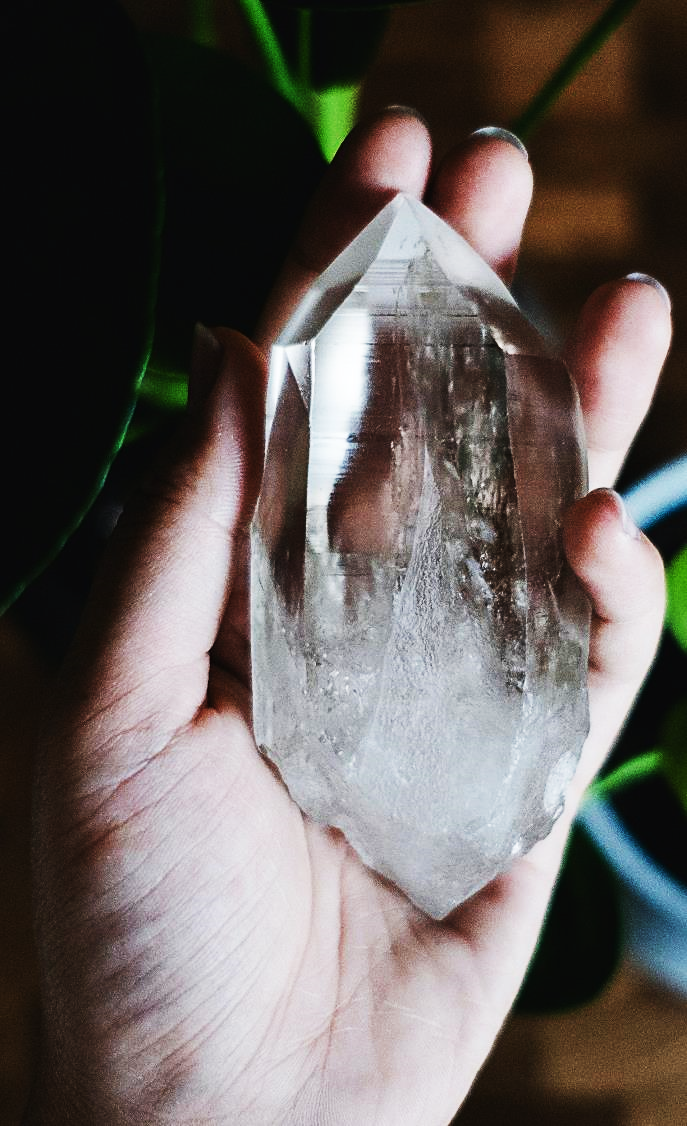 白 水 晶
ROCK CRYSTAL
在整个水晶族群中分布最广
数量最多 —— “水晶之王”
三方晶系
晶 系
2.55 - 2.65
比 重
中国、巴西、非洲、美国、乌拉圭
产 地
紫 水 晶
AMETHYST
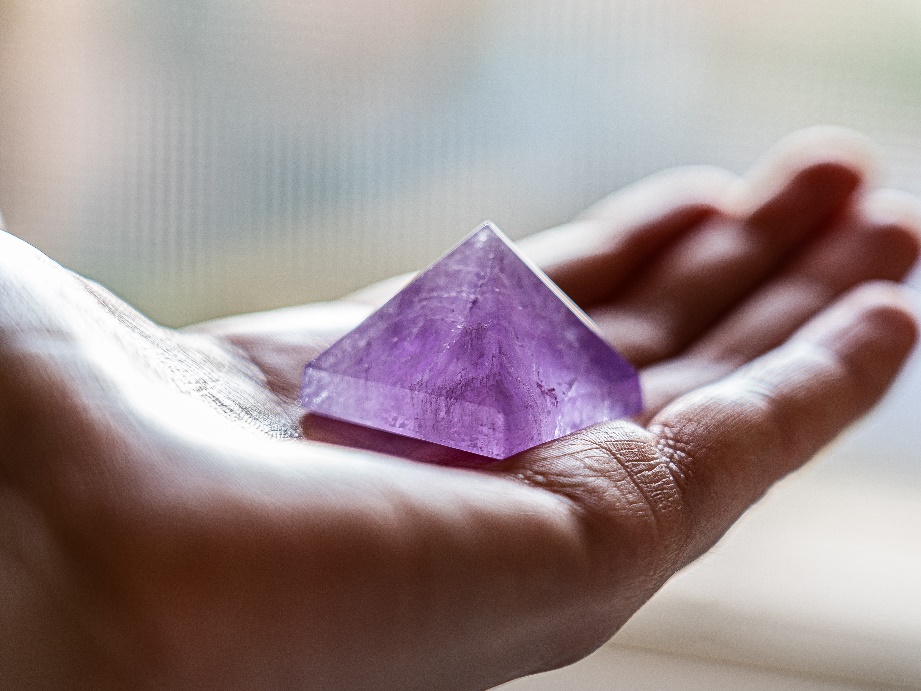 三方晶系
7
晶 系
硬 度
2.56 - 2.66
2.65
密 度
比 重
巴西、俄罗斯、南非、马达加斯加、阿肯色州
产 地
因含有Mn、Fe3+而呈现紫色
在二色镜下观察具有明显的多色性
黄 水 晶
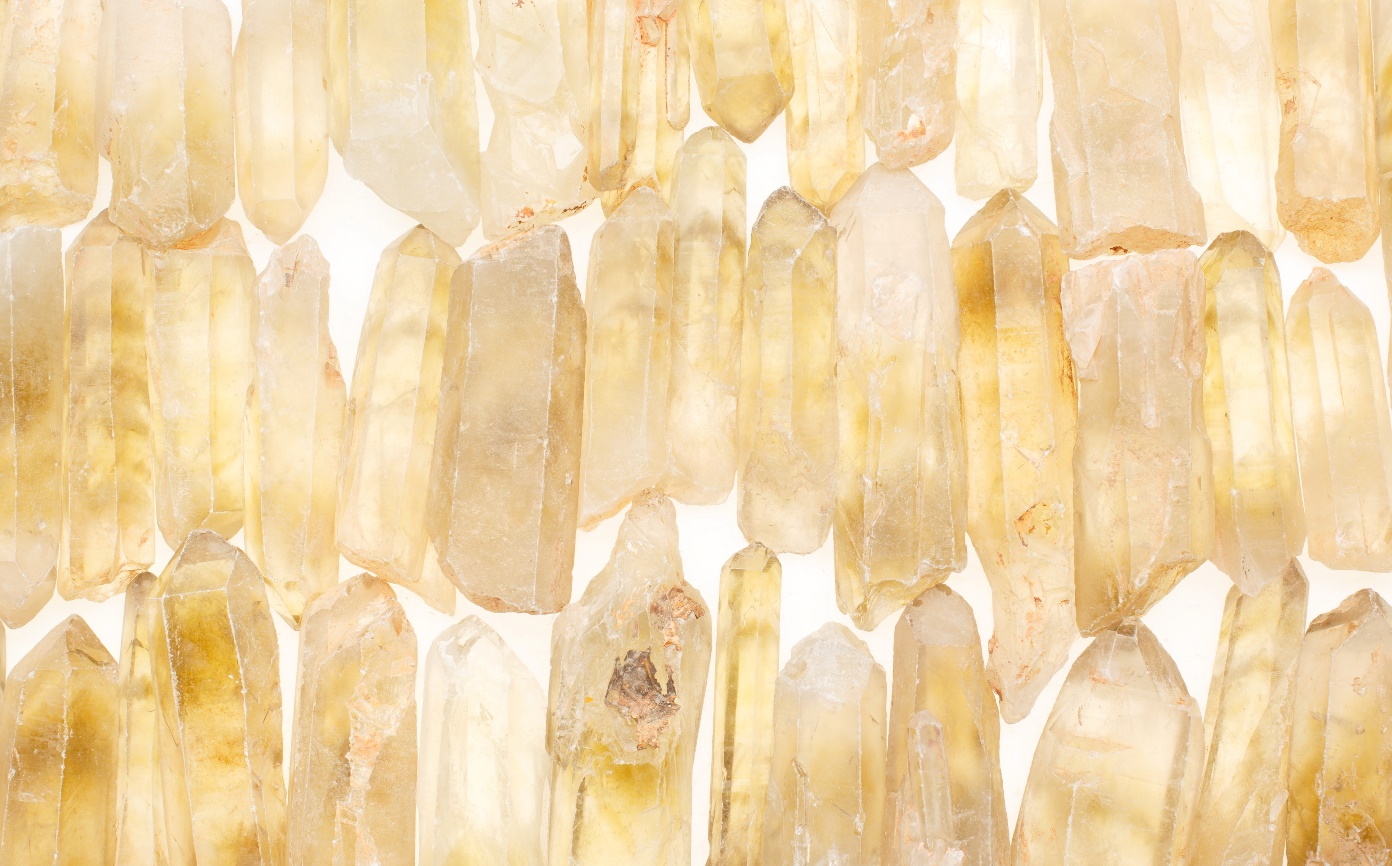 三方晶系
晶 系
7
硬 度
0.013
色 散
2.56－2.66
比 重
巴西、马达加斯加 、乌拉圭等
产 地
CITRINE
萤 石
FLUORITE
世界上最鲜艳的宝石
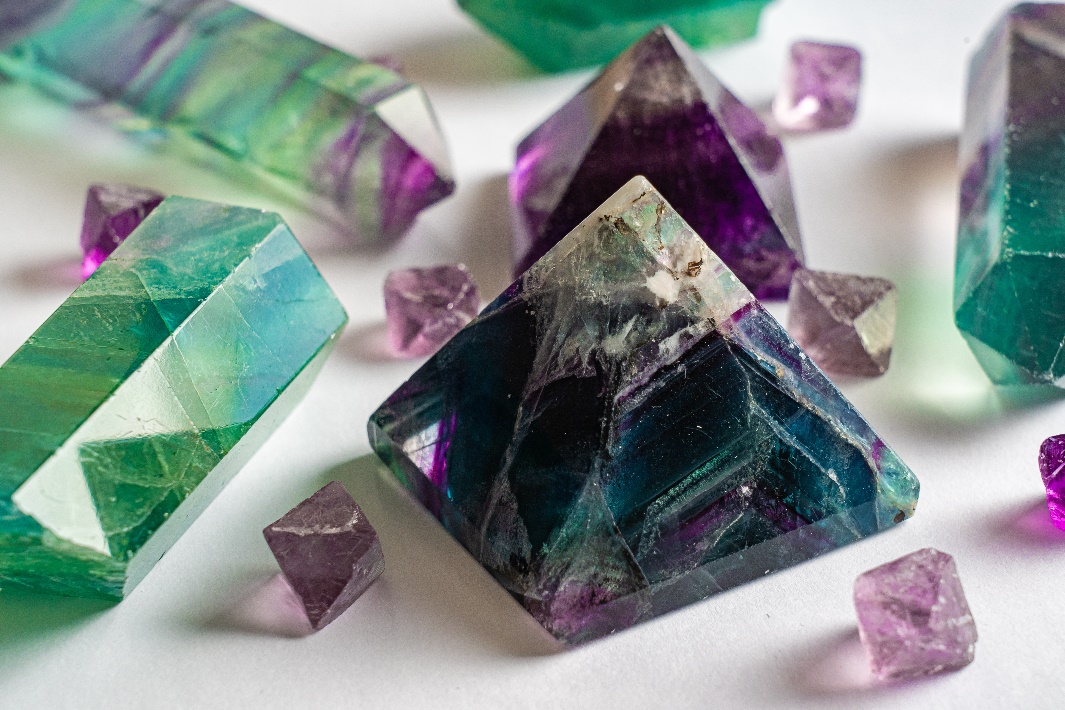 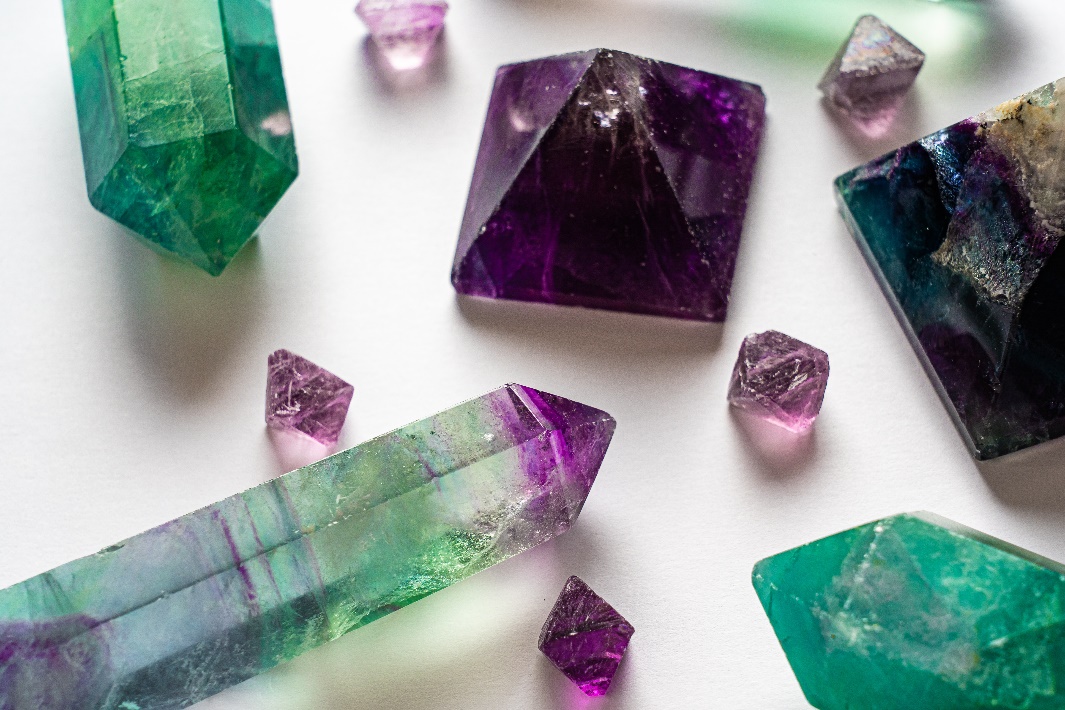 等轴晶系
晶 系
4
硬 度
3.175 - 3.184
密 度
3.00 - 3.25
比 重
人 气 排 名
01
03
05
紫黄晶
萤石
绿幽灵
02
04
爱情守护石
最鲜艳宝石
财富事业石
黄水晶
海蓝宝
水晶黄宝石
勇敢者之石
销 量 排 行
20XX年水晶品类销量汇总
4
水 晶 工 艺
CRYSTAL PROCESS
加 工 工 序
01
02
03
原石
粗抛光
开料
压胚
压出毛胚
金刚石盘
直接磨出
成品刻线
整块材料
以大锯片
高速锯出
标准压胚
制作模具
熔化原料
流入模具
压铸而成
加 工 工 序
04
05
06
打孔
丝印
细抛光
根据打孔尺寸位置
钻头加工
表面色料效果处理
着力脱落
以抛光粉打磨成品直至剔透
加 工 工 序
效果处理
无凹凸感
喷
砂
07
08
09
手雕图形
机雕文字
雕
刻
表面着色
底部附着
镀
彩
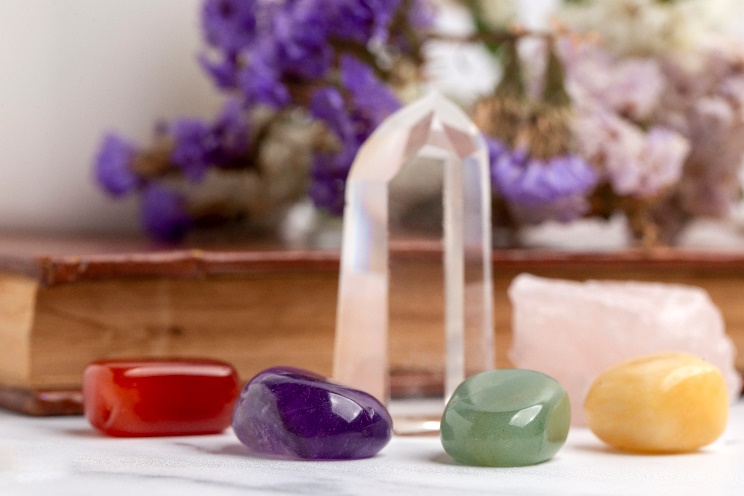 加 工 工 序
剔除残次
分级归类
质
检
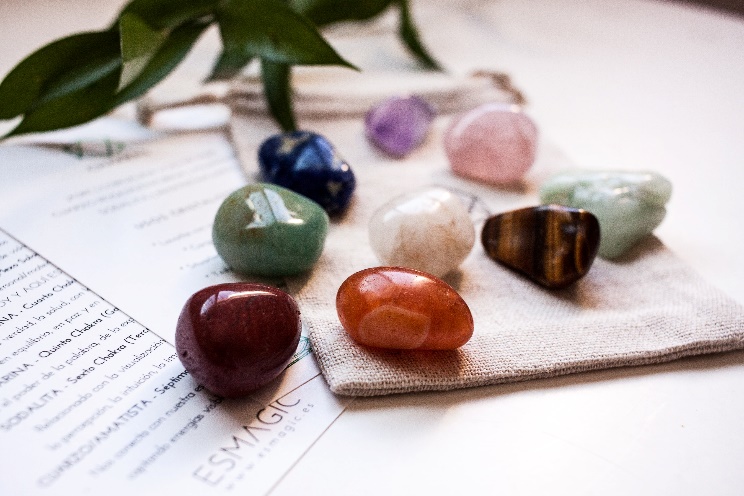 10
11
产品
擦拭干净
打包封装
包
装
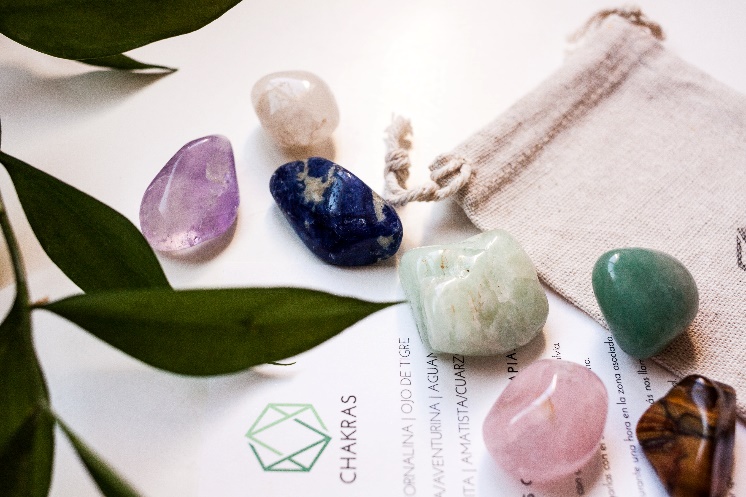 THANKS
FOR YOUR ATTENTION
20XX/12/31
OfficePLUS.cn
标注
字体使用


行距

素材

声明



作者
中文 微软雅黑
英文 Arial/Bahnschrift/微软雅黑

标题 1.0
正文 1.5
Freepik/Pexels/Unsplash

本网站所提供的任何信息内容（包括但不限于 PPT 模板、Word 文档、Excel 图表、图片素材等）均受《中华人民共和国著作权法》、《信息网络传播权保护条例》及其他适用的法律法规的保护，未经权利人书面明确授权，信息内容的任何部分(包括图片或图表)不得被全部或部分的复制、传播、销售，否则将承担法律责任。

管莺莺